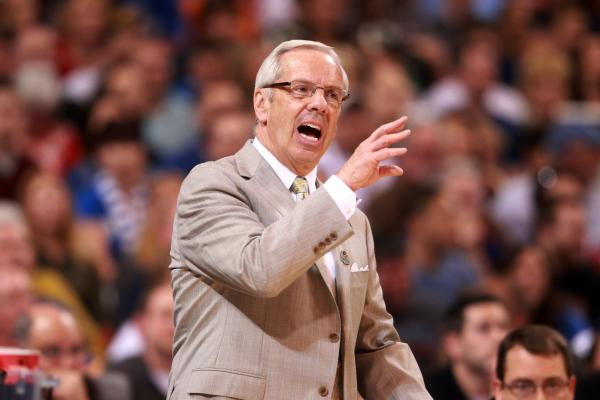 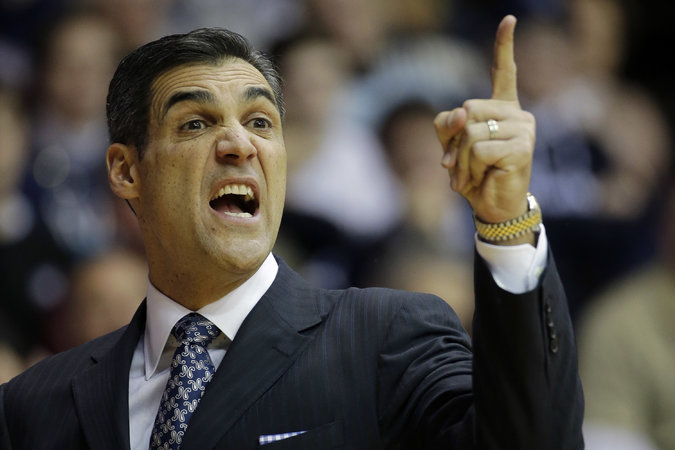 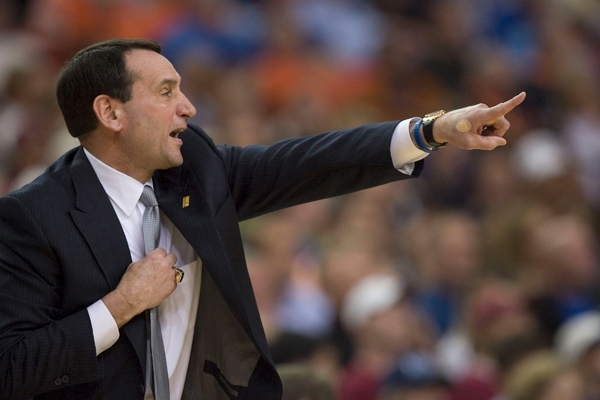 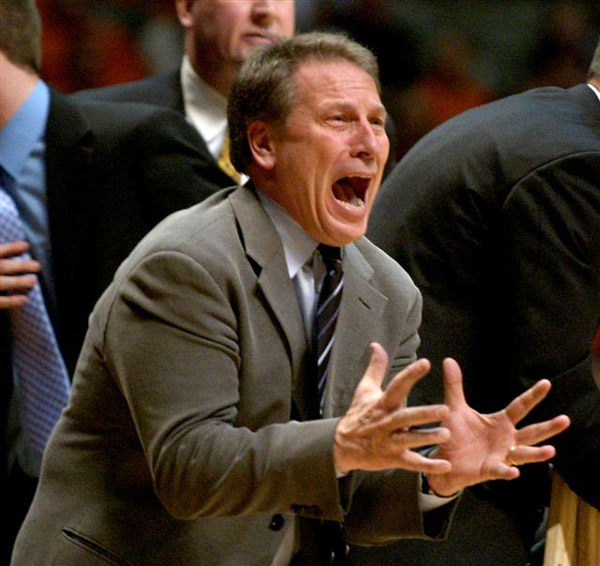 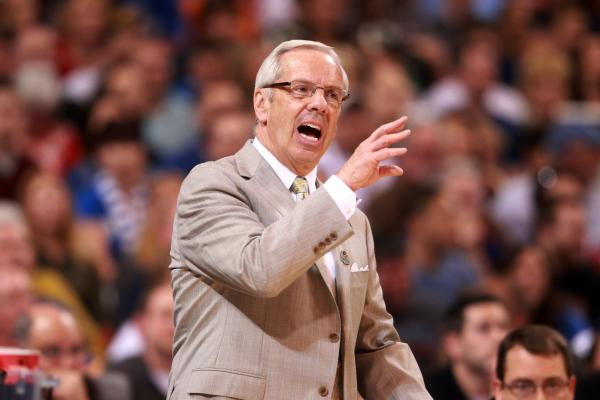 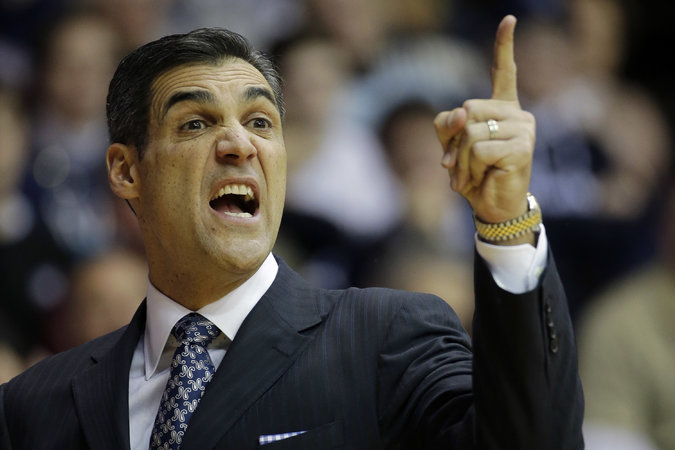 BE what you ARE!
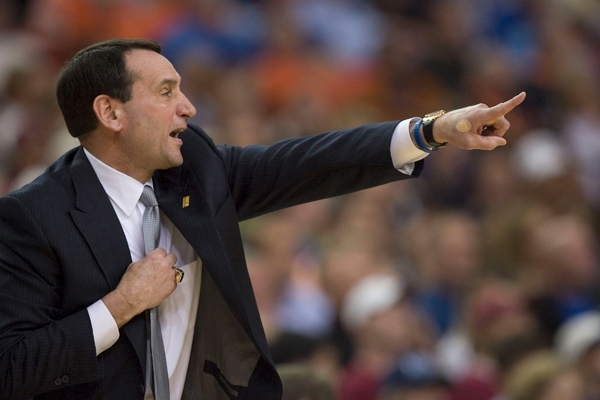 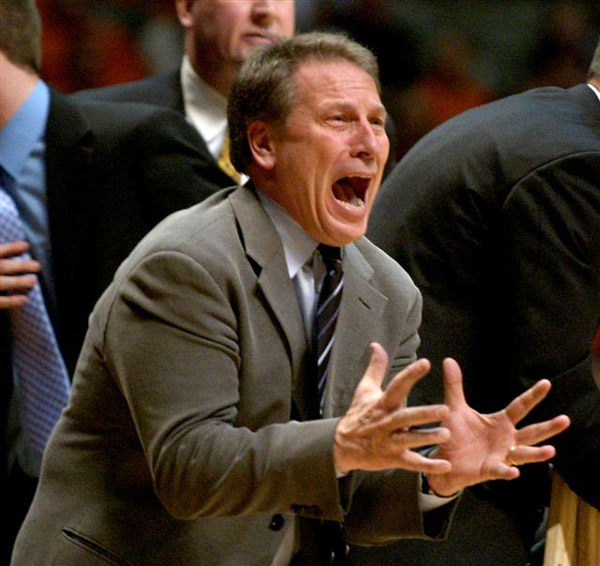 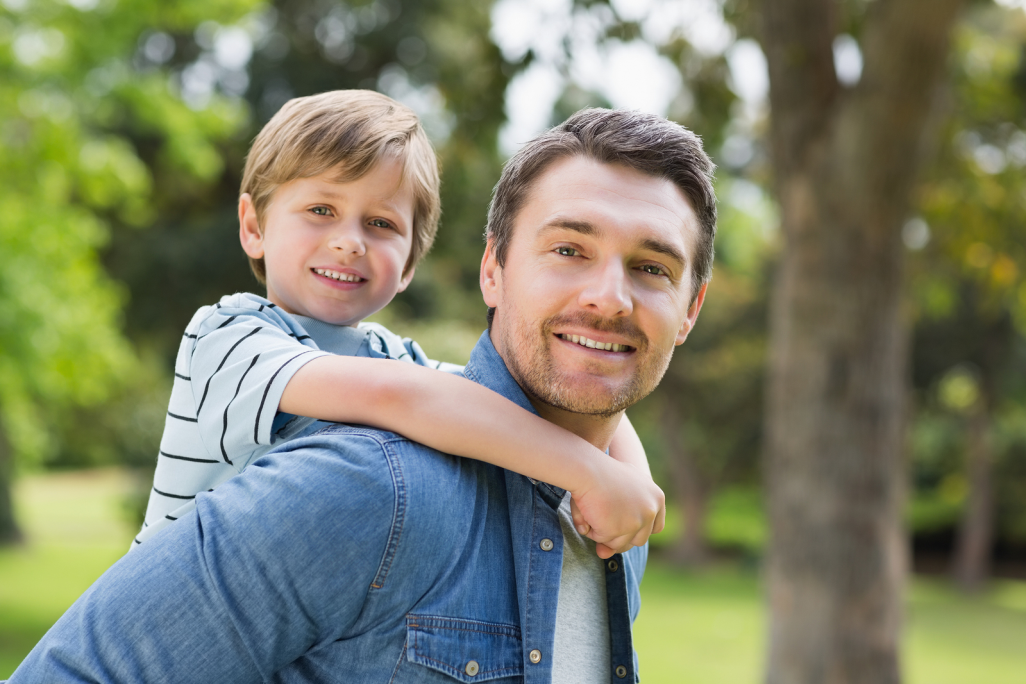 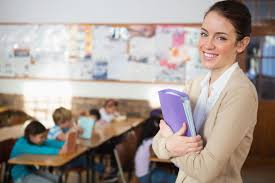 BE what you ARE!
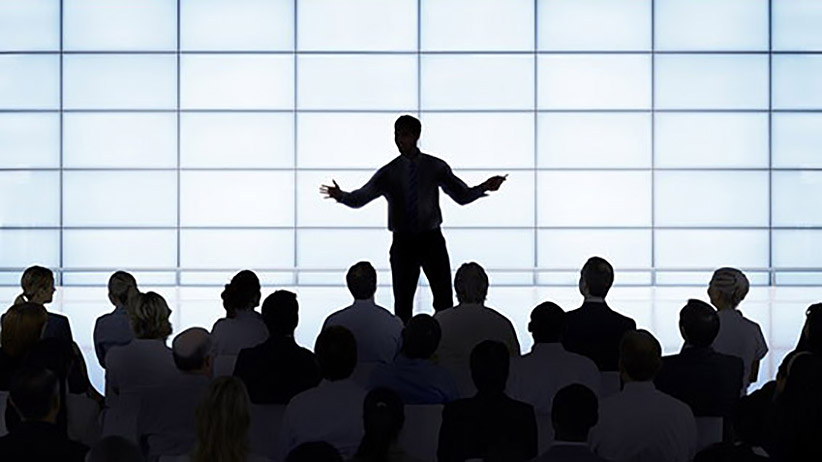 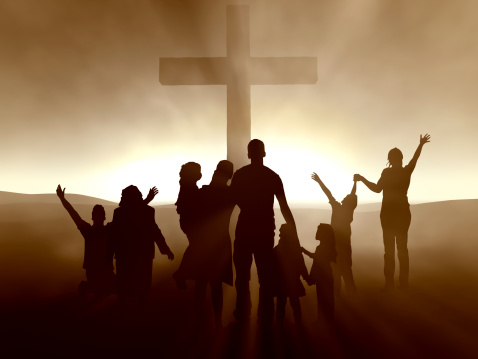 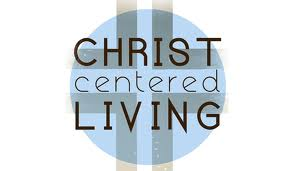 Colossians 3:5-17
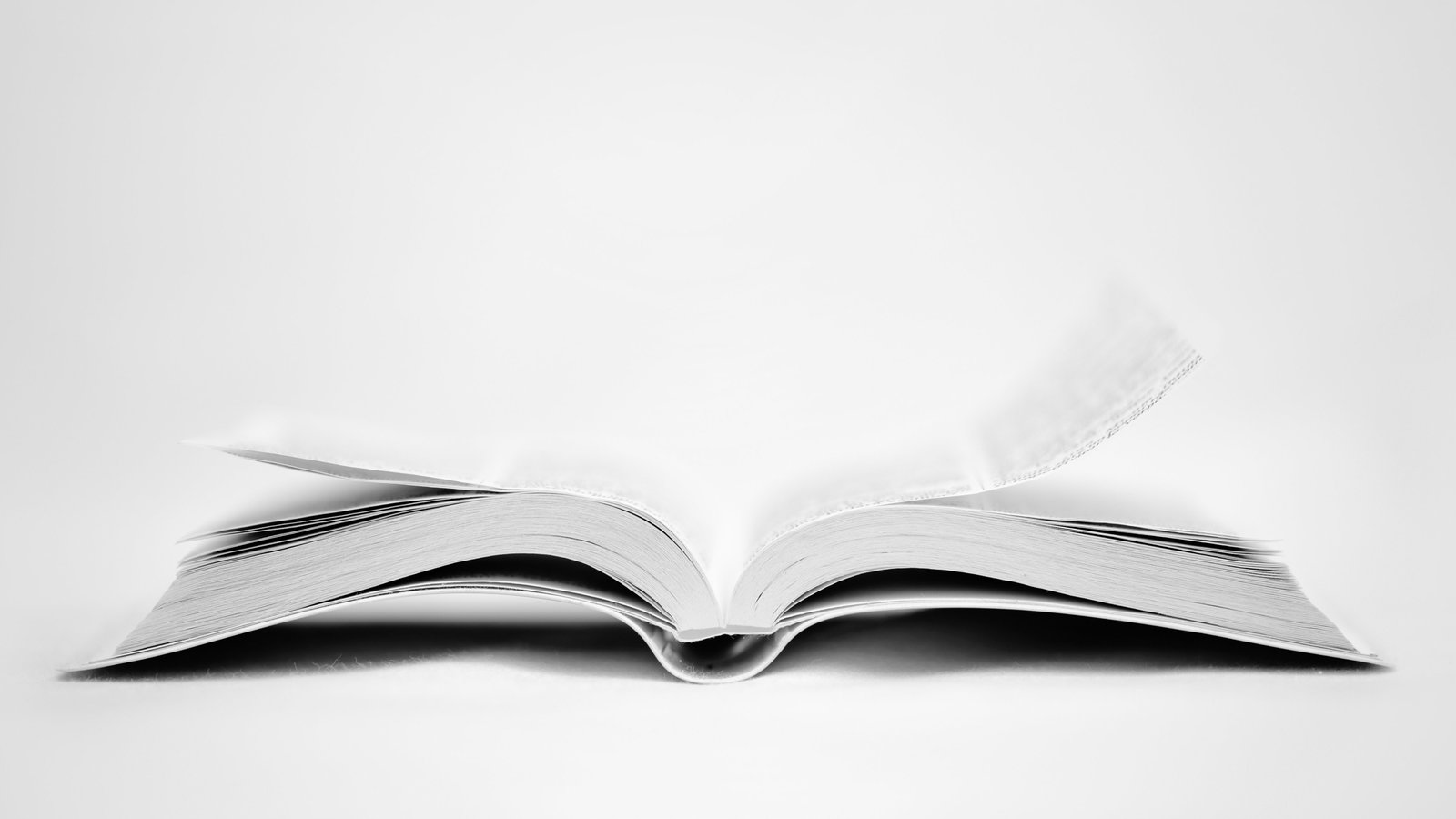 Colossians 3:11

“Here there is not Greek and Jew, circumcised and uncircumcised, barbarian, Scythian, slave, free; but Christ IS all, and IN all.”
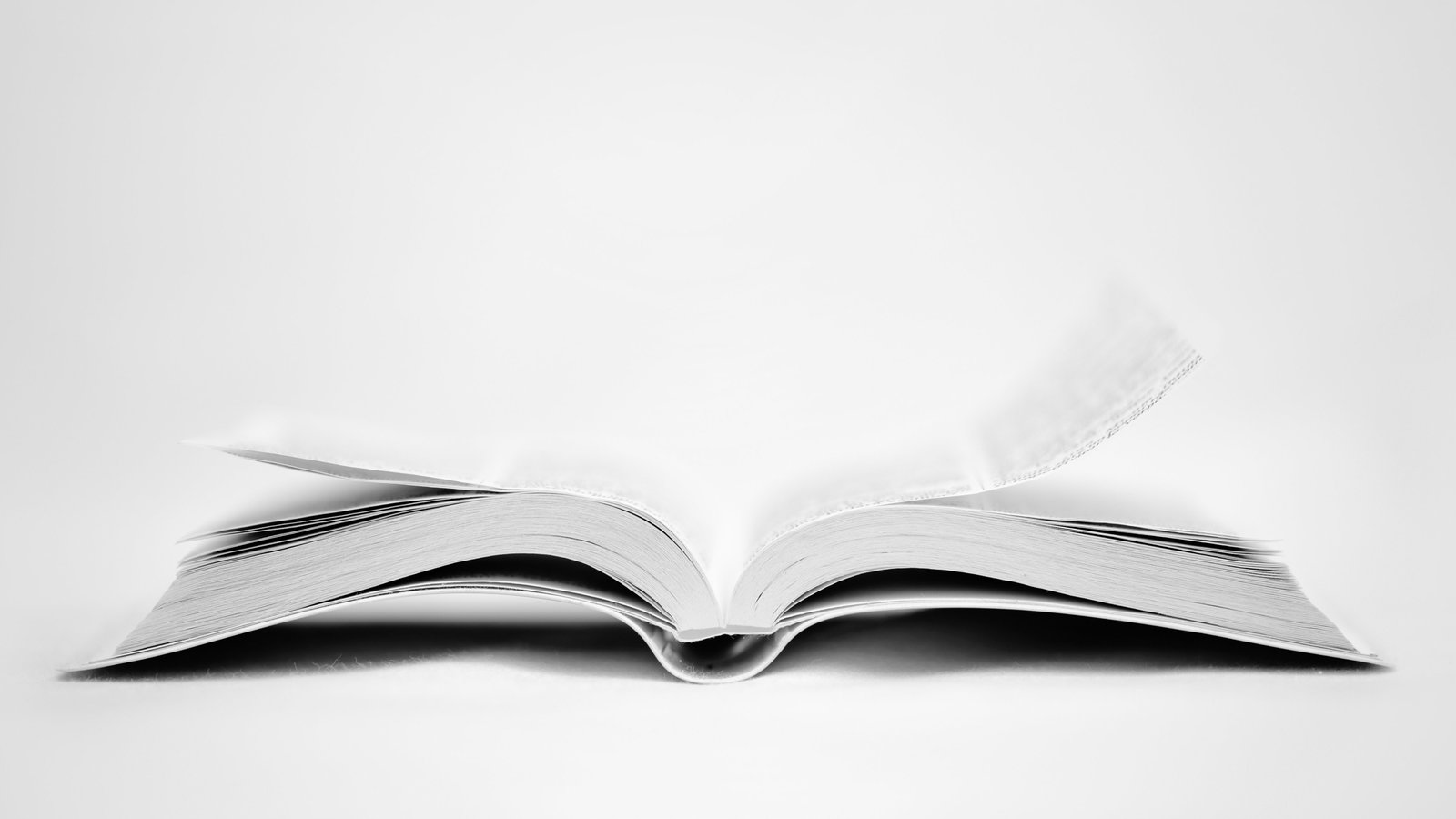 Colossians 3:12

“Put on then, as God's chosen ones, holy and beloved, compassionate hearts, kindness, humility, meekness, and patience”
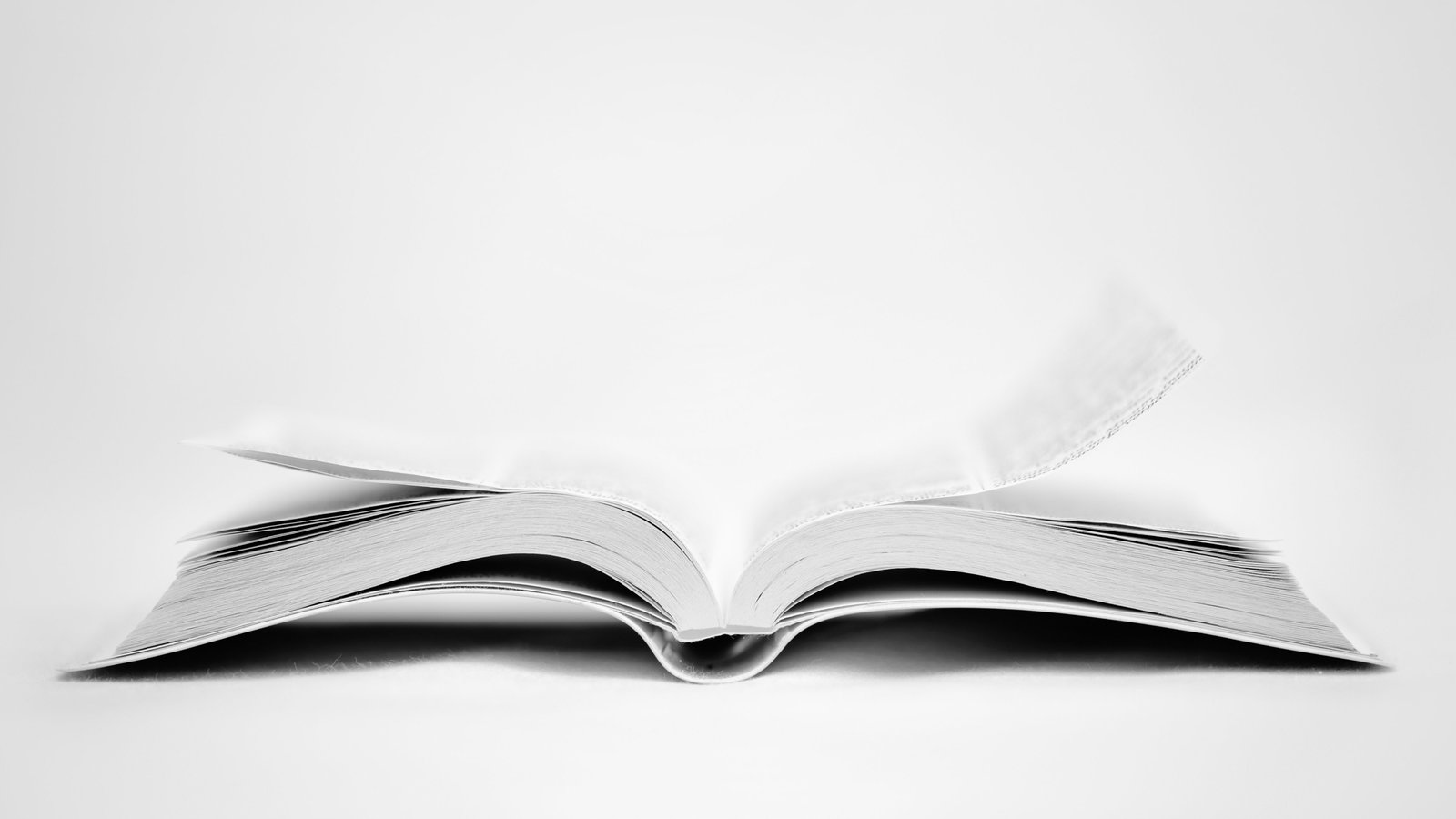 Colossians 3:5-17

“BE what you ARE!”
Are you Chosen of God?
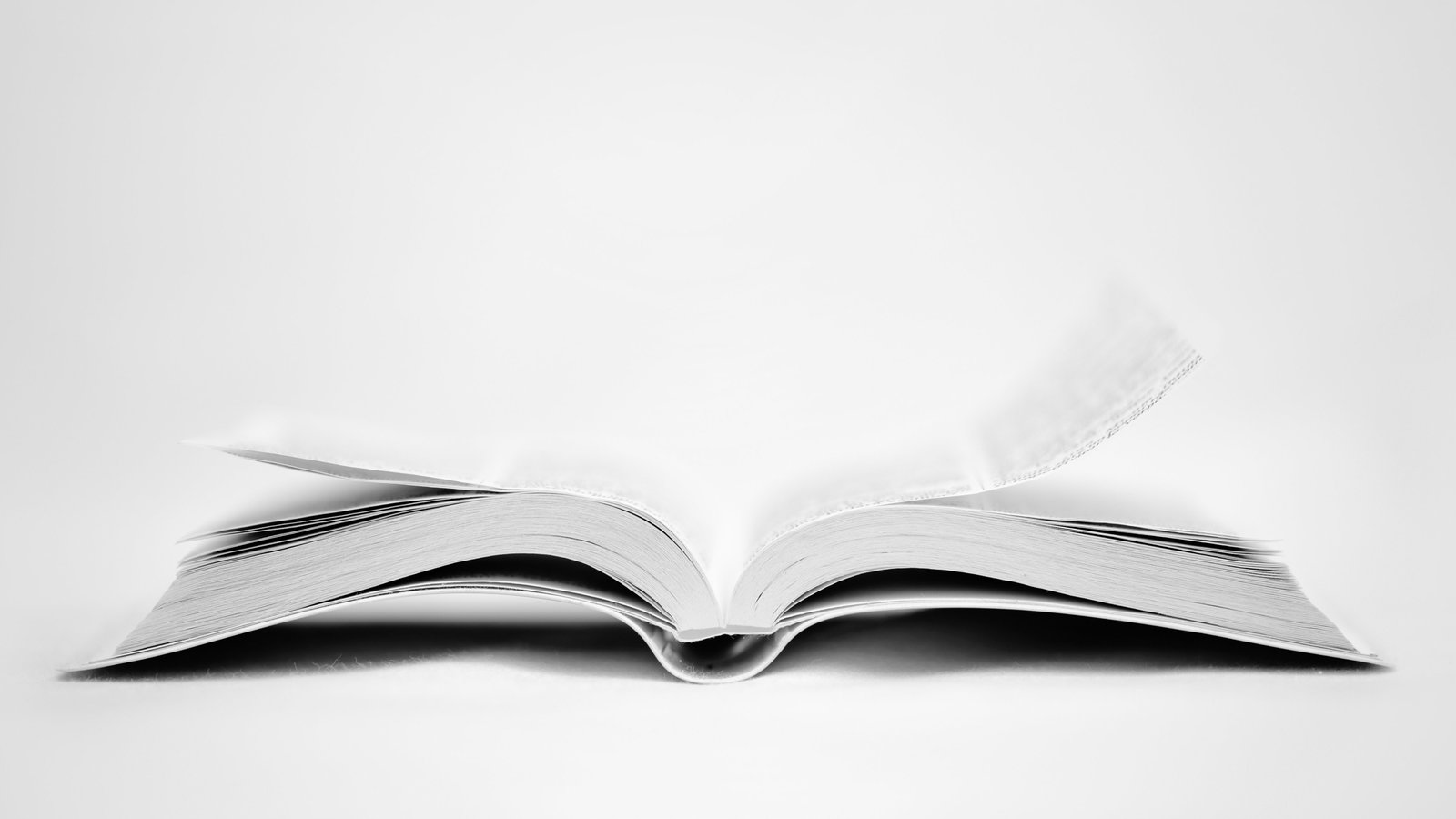 Colossians 3:5-17

“BE what you ARE!”
Are you Holy?
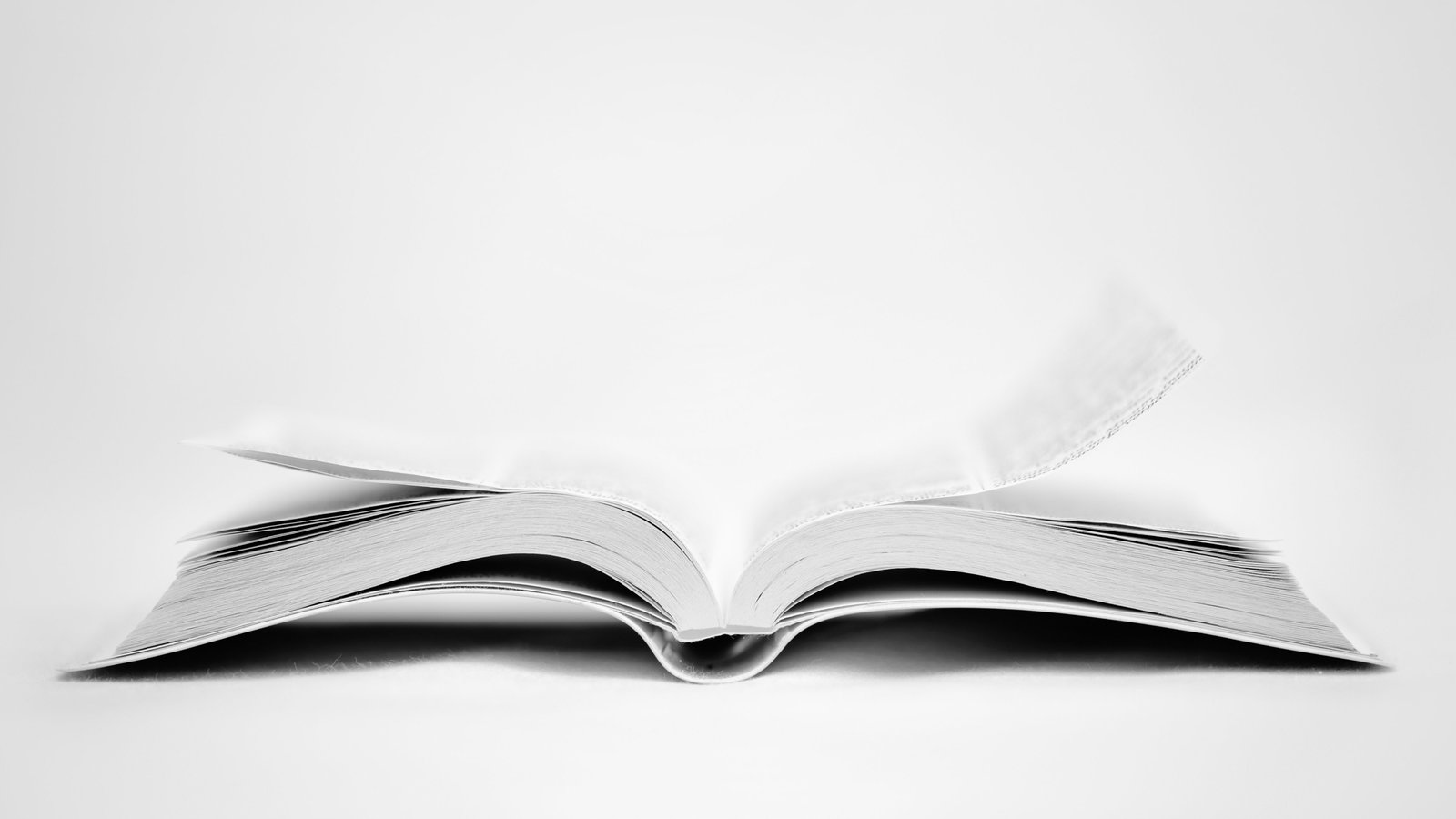 Colossians 3:5-17

“BE what you ARE!”
Are you Loved?
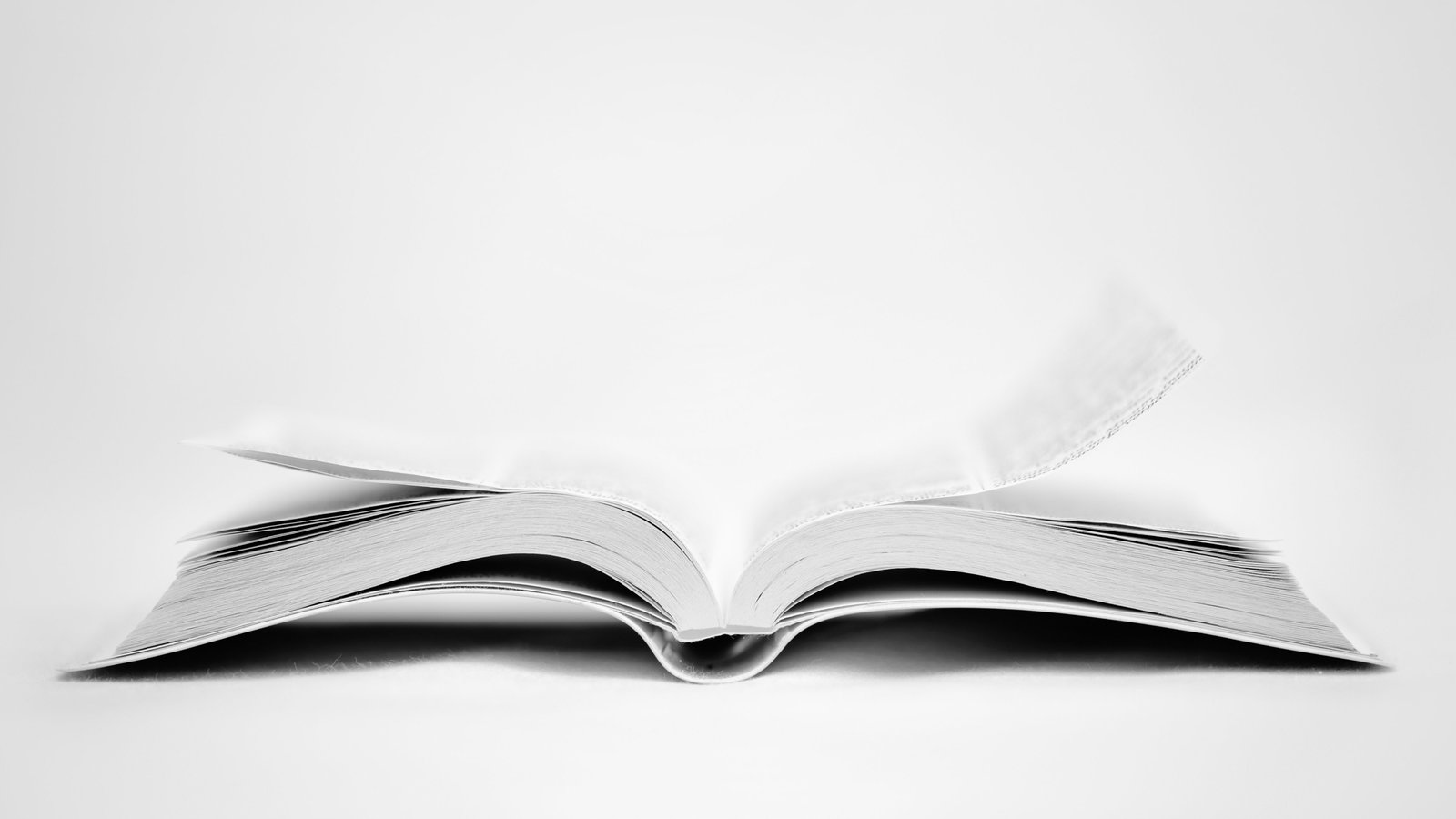 Colossians 3:5-10
“Put to death therefore what is earthly in you: sexual immorality, impurity, passion, evil desire, and covetousness, which is idolatry. On account of these the wrath of God is coming. In these you too once walked, when you were living in them.  But now you must put them all away: anger, wrath, malice, slander, and obscene talk from your mouth. Do not lie to one another, seeing that you have put off the old self with its practices and have put on the new self, which is being renewed in knowledge after the image of its creator.”
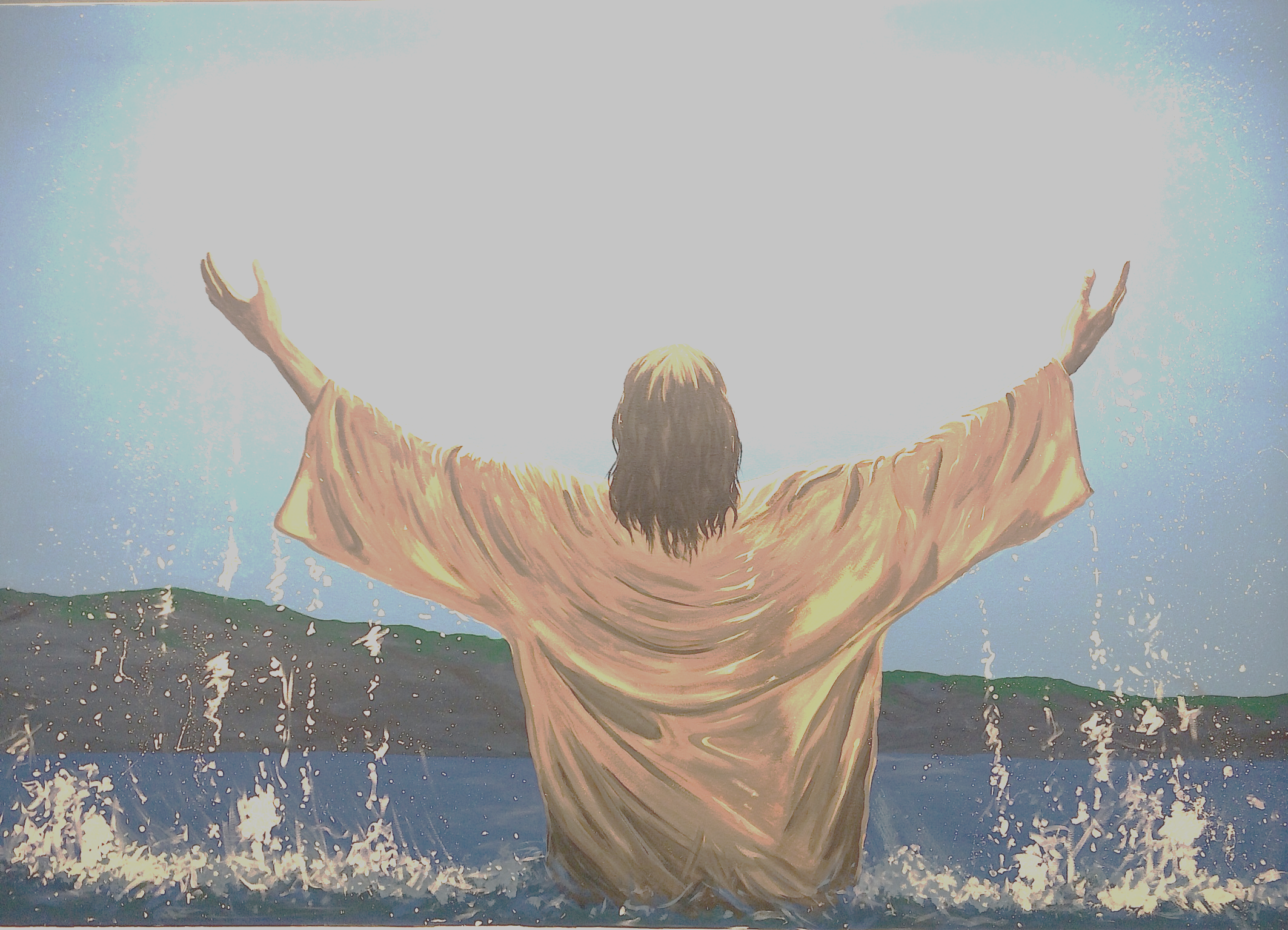 “Citizens of Heaven
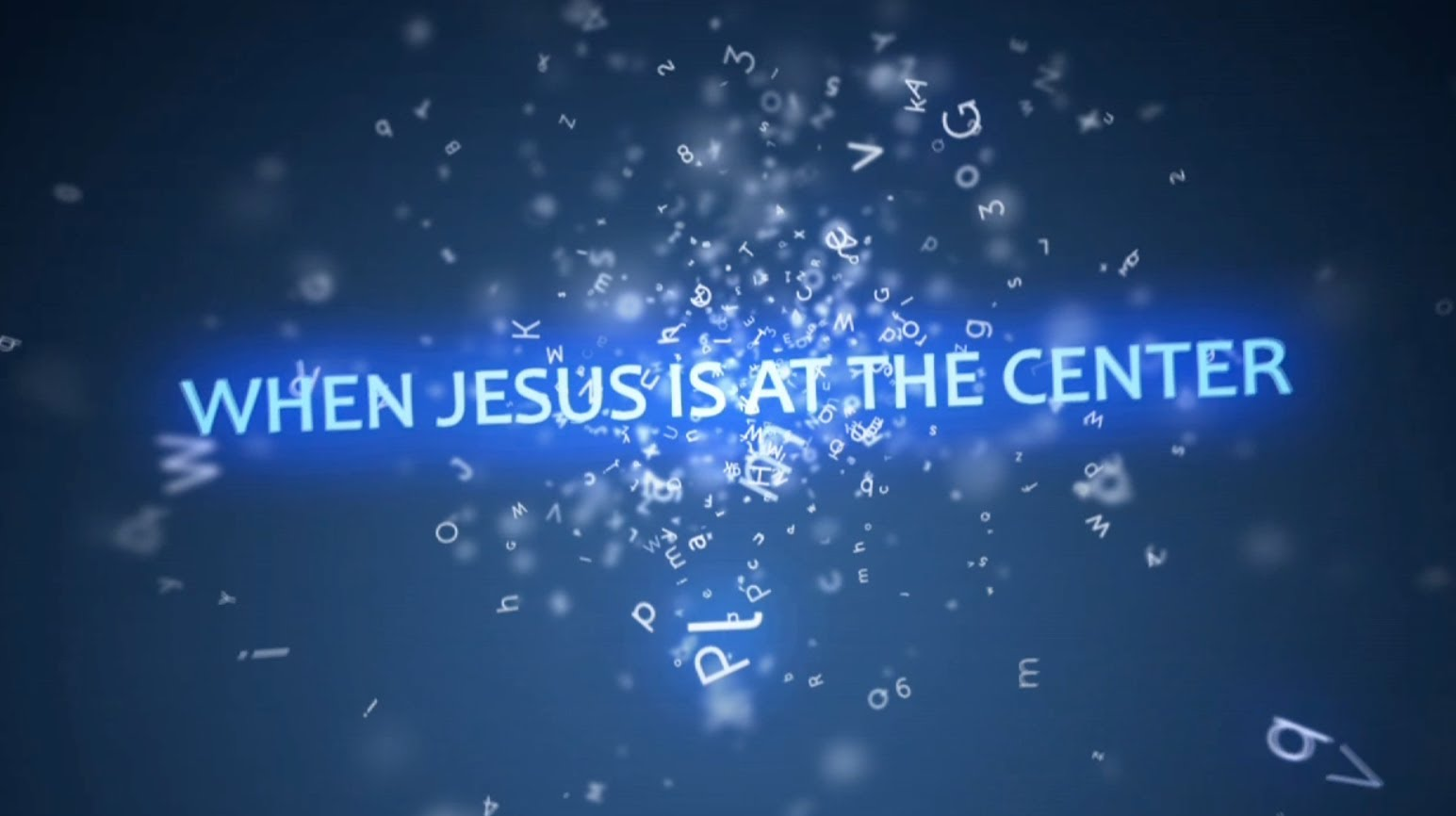 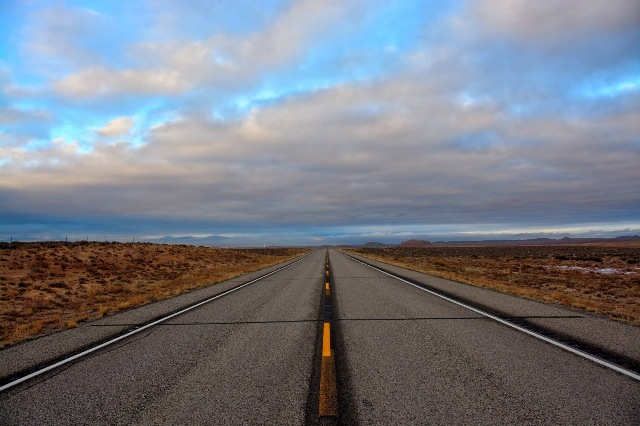 WHEN JESUS IS AT THE CENTER
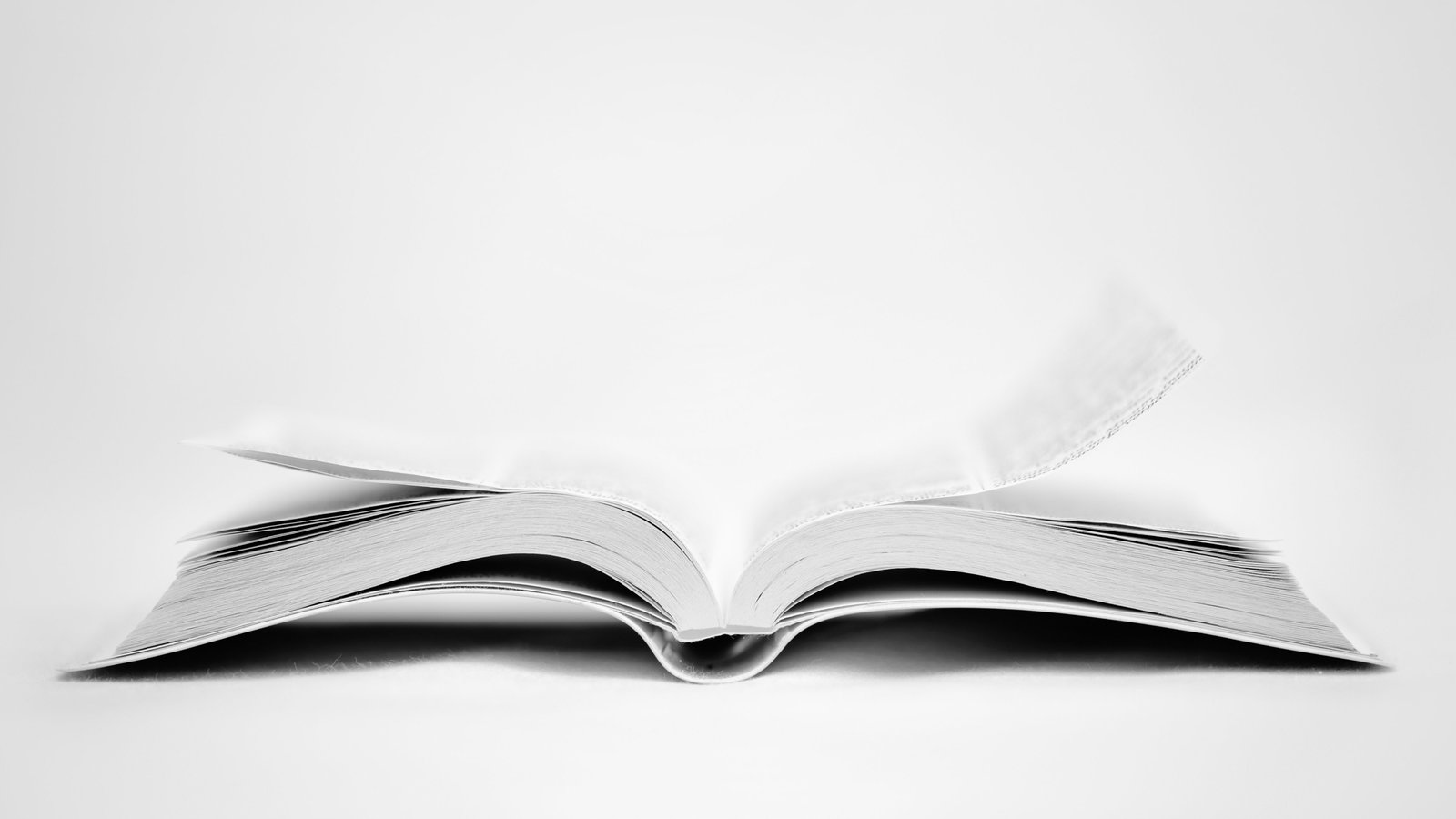 Colossians 3:5-10
“Put to death therefore what is earthly in you: sexual immorality, impurity, passion, evil desire, and covetousness, which is idolatry. On account of these the wrath of God is coming. In these you too once walked, when you were living in them.  But now you must put them all away: anger, wrath, malice, slander, and obscene talk from your mouth. Do not lie to one another, seeing that you have put off the old self with its practices and have put on the new self, which is being renewed in knowledge after the image of its creator.”
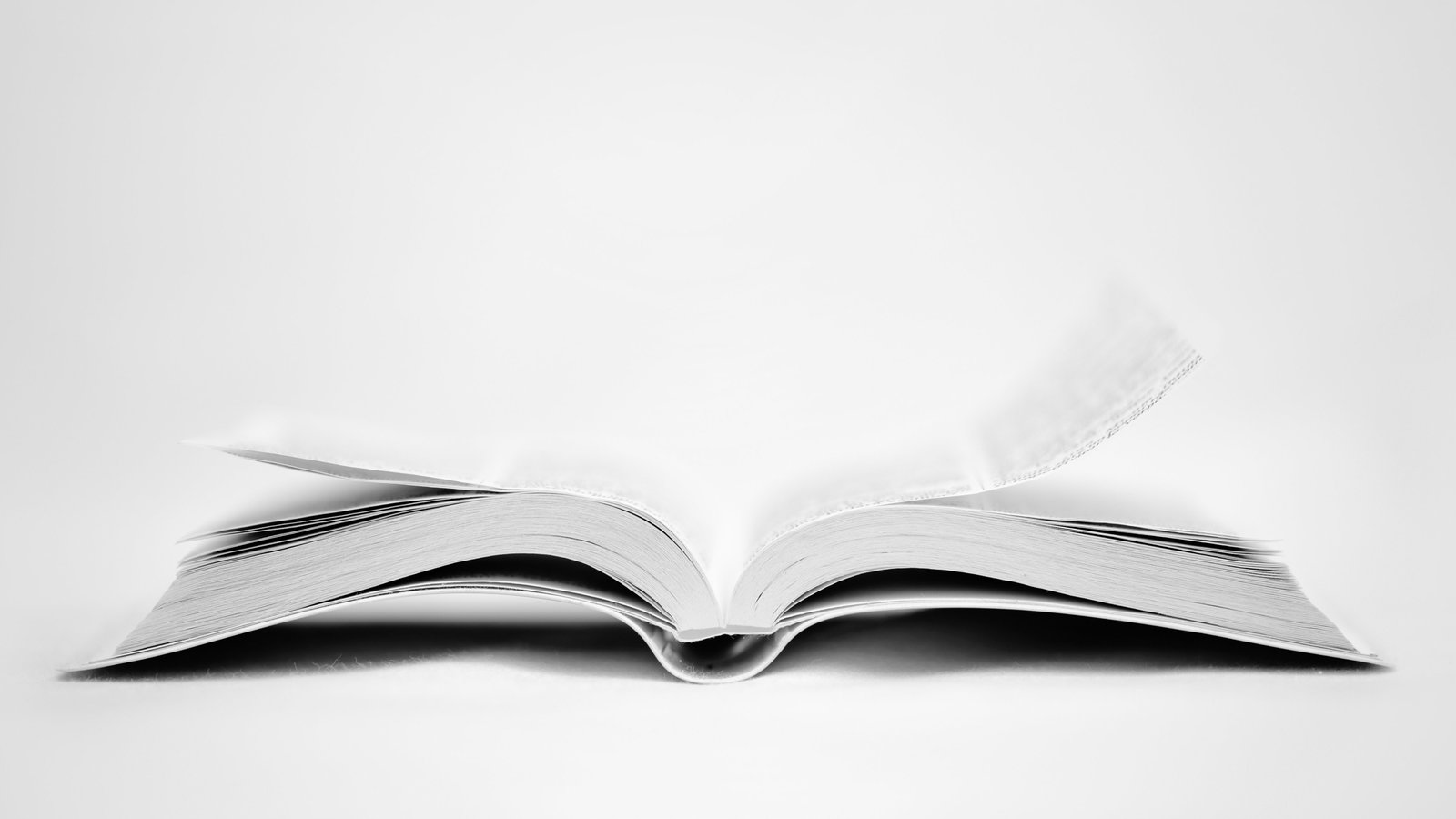 Colossians 3:5-10
“Put to death therefore what is earthly in you: sexual immorality, impurity, passion, evil desire, and covetousness, which is idolatry. On account of these the wrath of God is coming. In these you too once walked, when you were living in them.
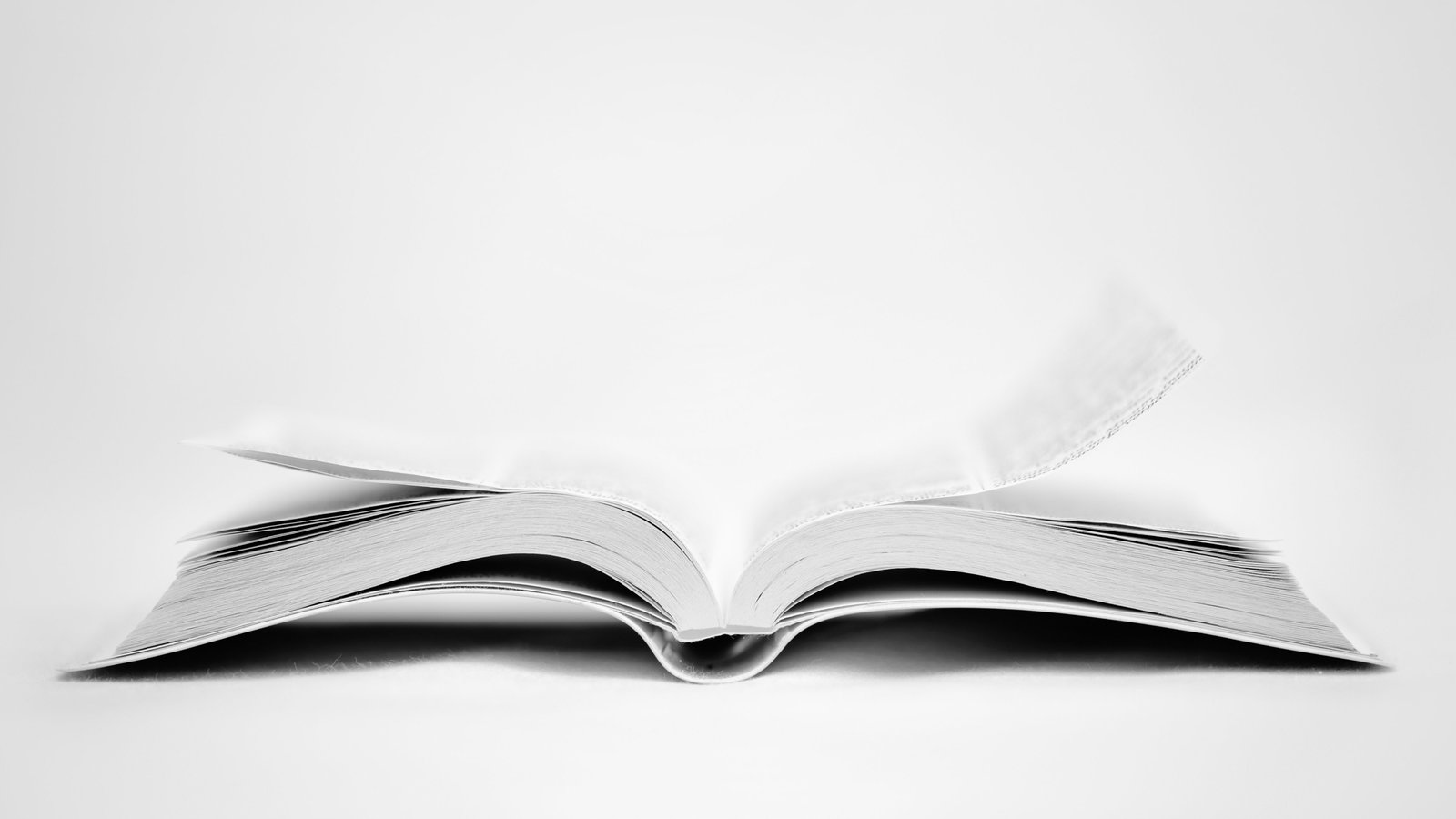 Colossians 3:5-10
But now you must put them all away: anger, wrath, malice, slander, and obscene talk from your mouth. Do not lie to one another, seeing that you have put off the old self with its practices and have put on the new self, which is being renewed in knowledge after the image of its creator.”
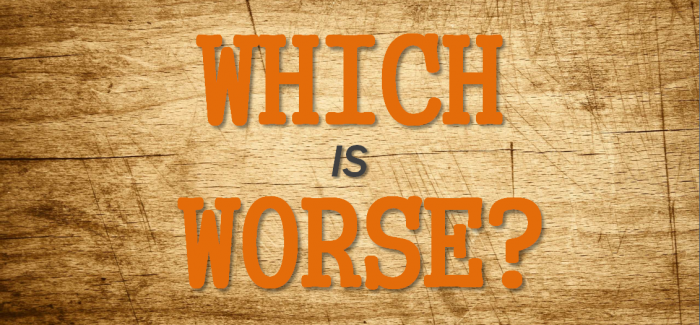 Put to death
Put away
SEXUAL?
ANGER?
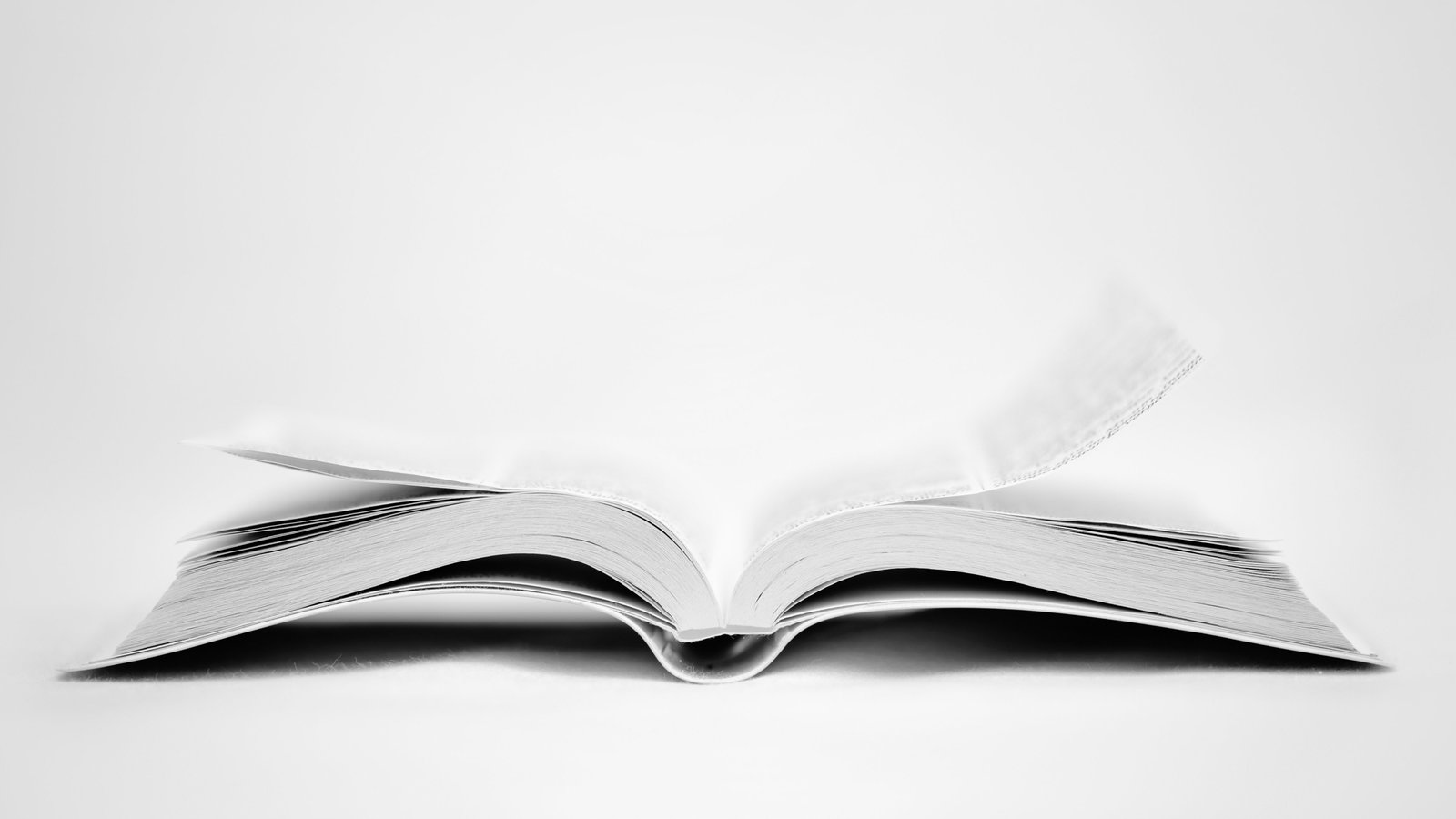 Colossians 3:5-17

“BE what you ARE!”
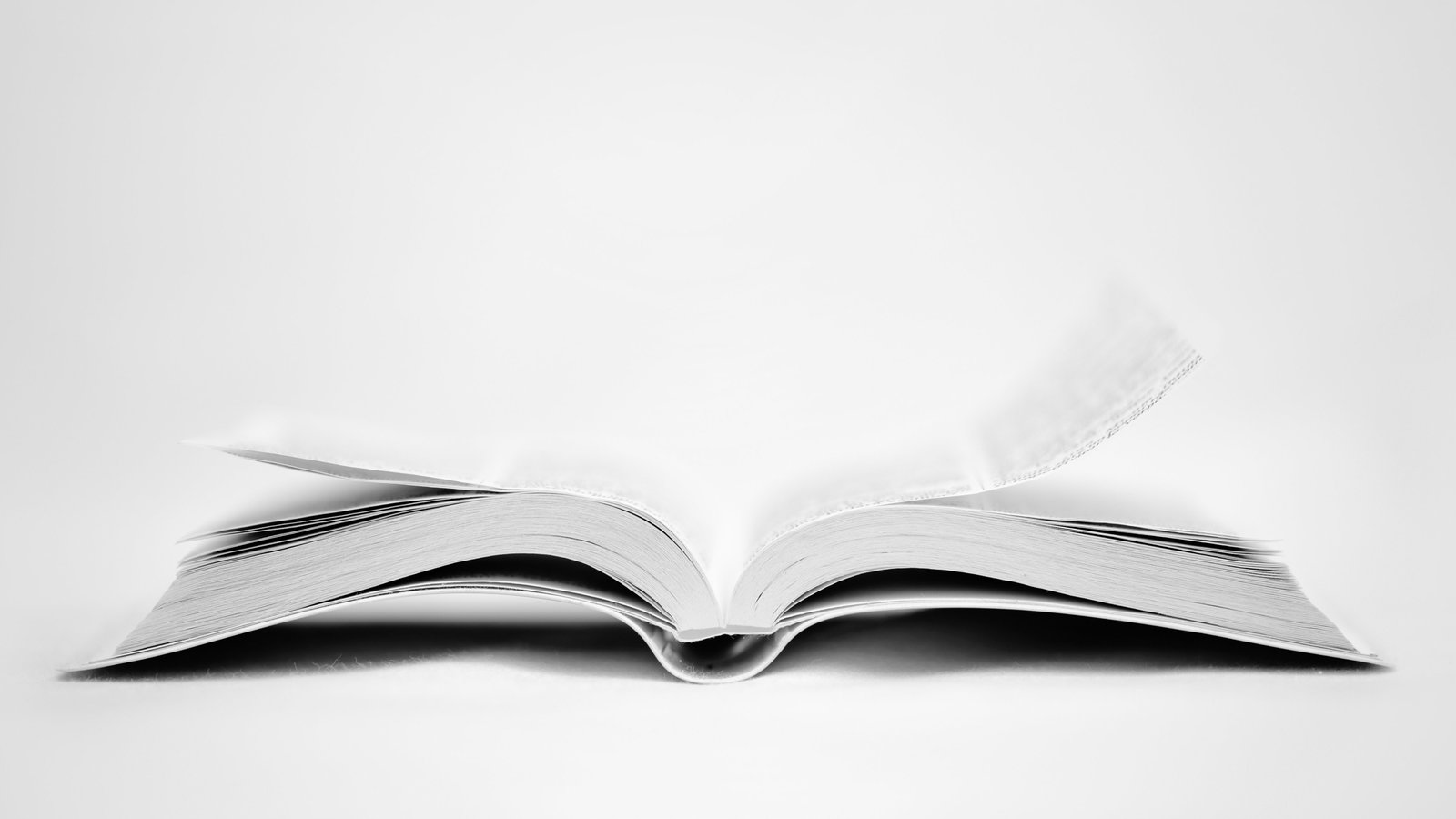 Colossians 3:12
“Put on then, as God's chosen ones, holy and beloved, compassionate hearts, kindness, humility, meekness, and patience,”
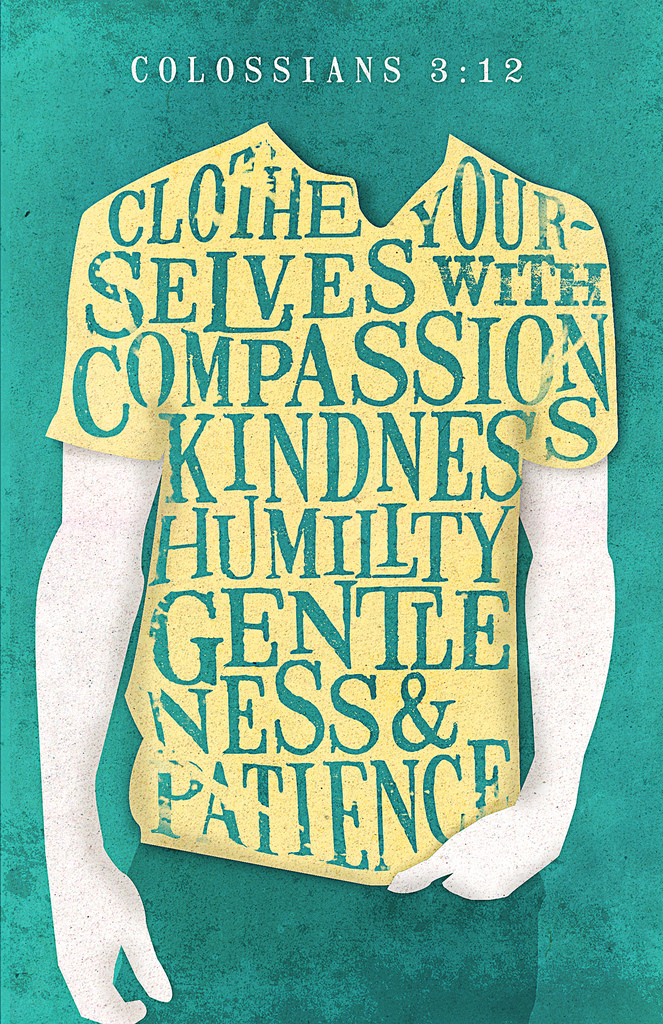 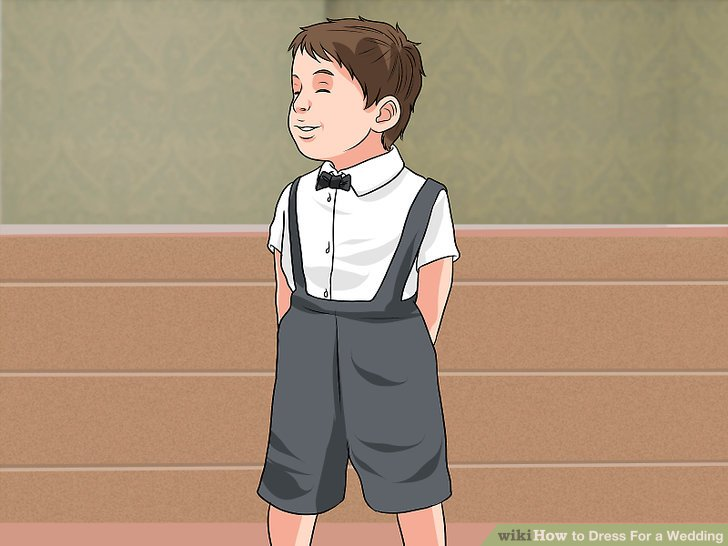 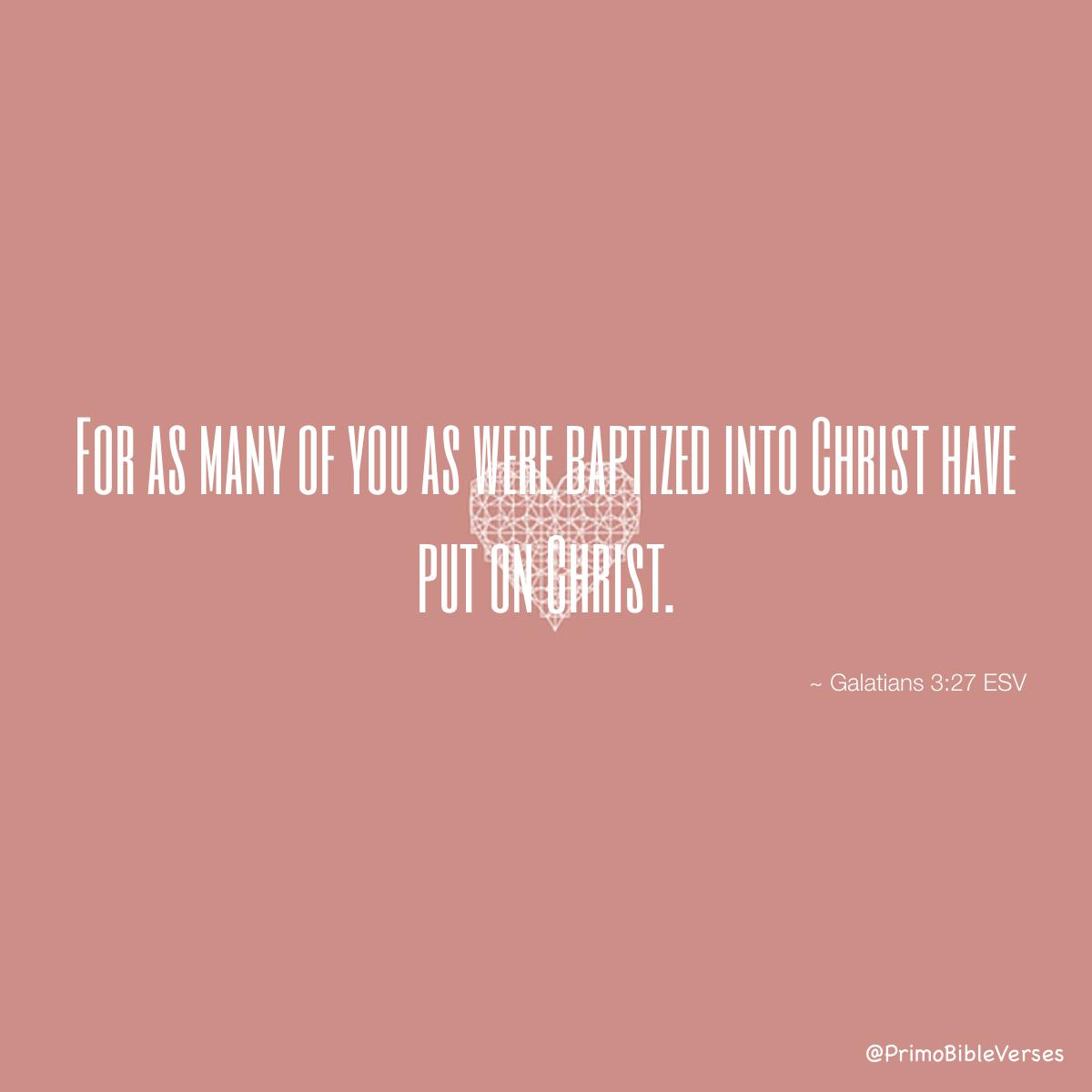 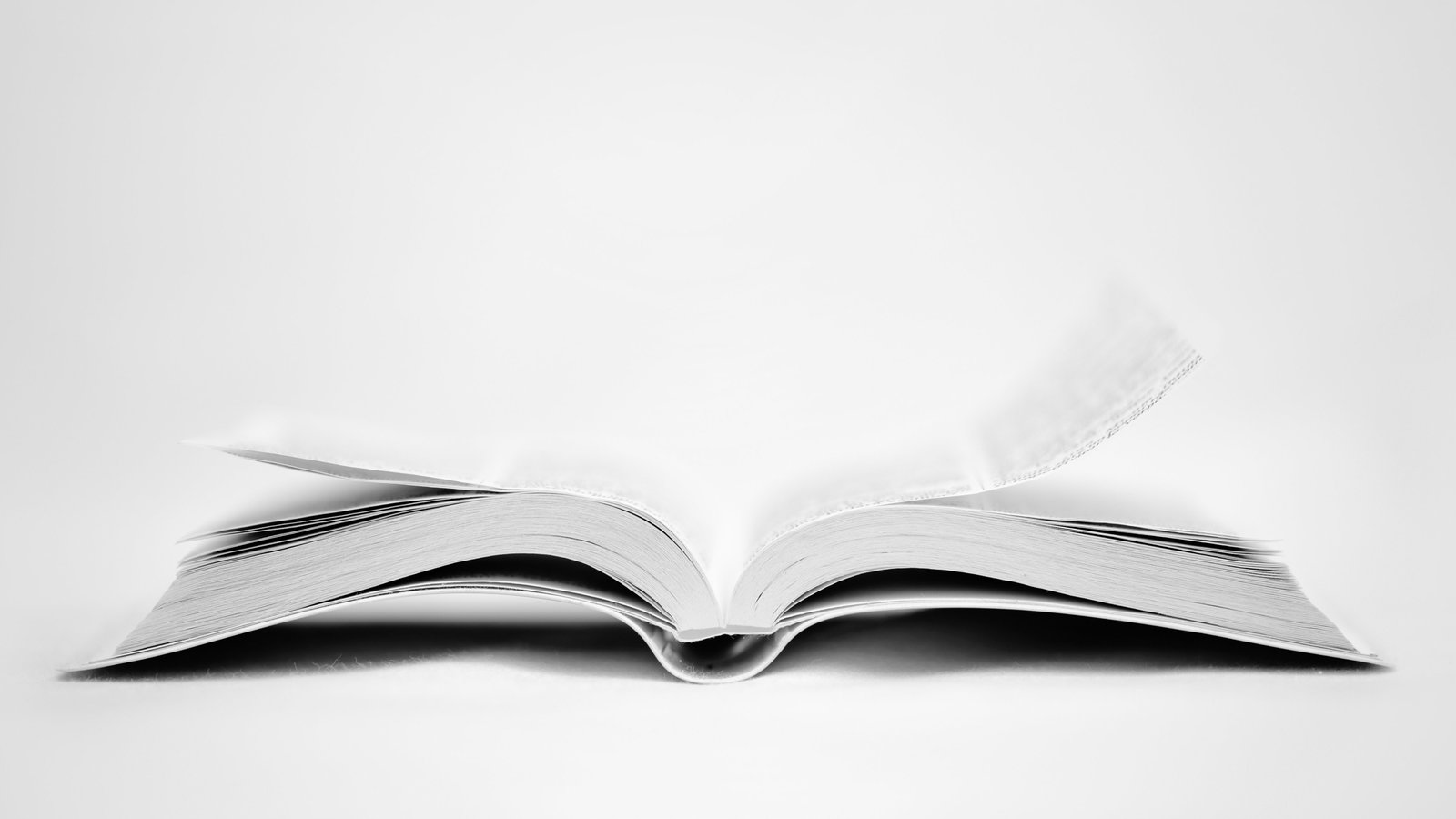 Colossians 3:12
“Put on then, as God's chosen ones, holy and beloved, compassionate hearts, kindness, humility, meekness, and patience”
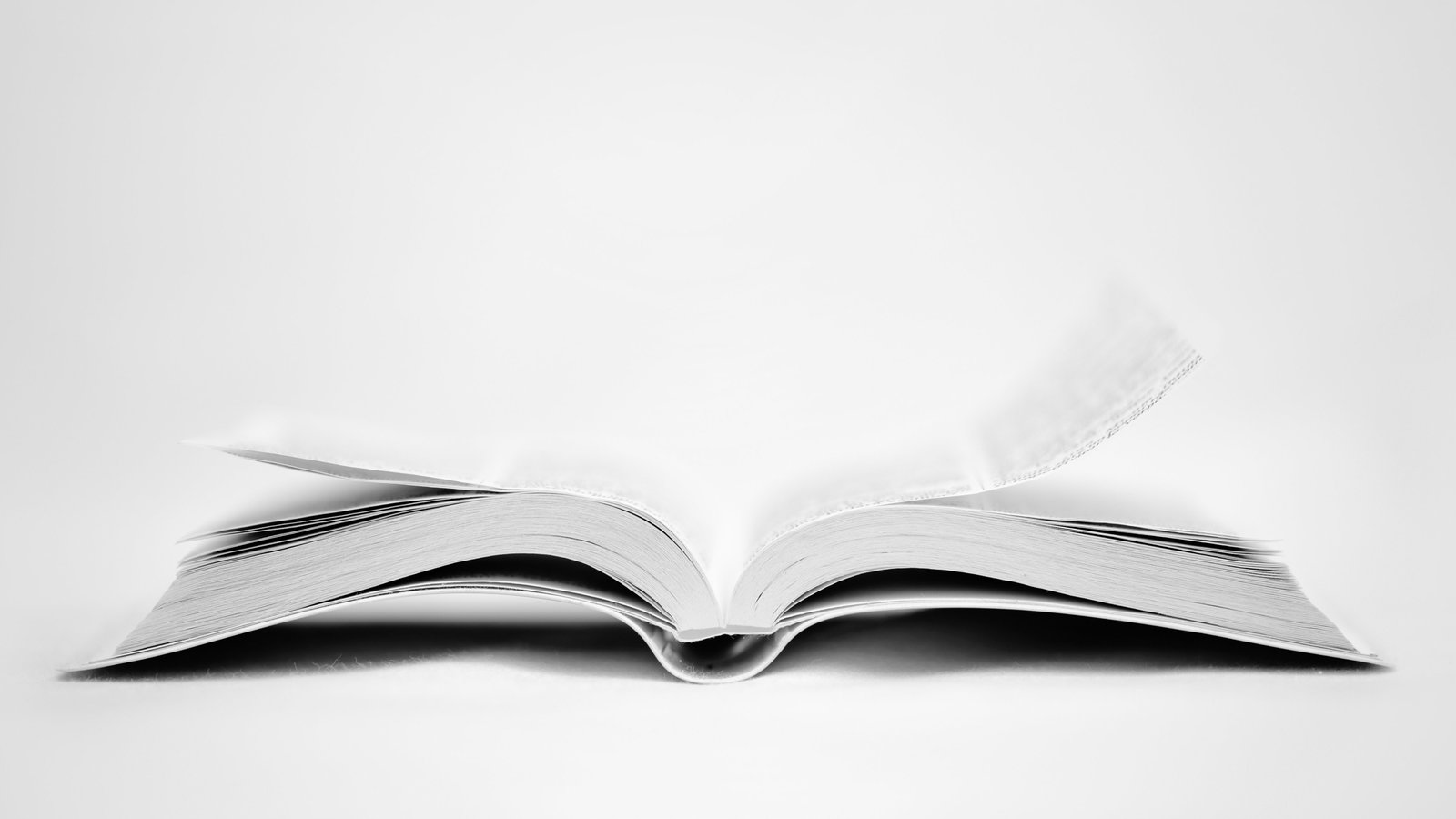 Colossians 3:15-17
“And let the peace of Christ rule in your hearts, to which indeed you were called in one body. And be thankful. 
Let the word of Christ dwell in you richly, teaching and admonishing one another in all wisdom, singing psalms and hymns and spiritual songs, with thankfulness in your hearts to God. 
And whatever you do, in word or deed, do everything in the name of the Lord Jesus, giving thanks to God the Father through him.”
L O V E
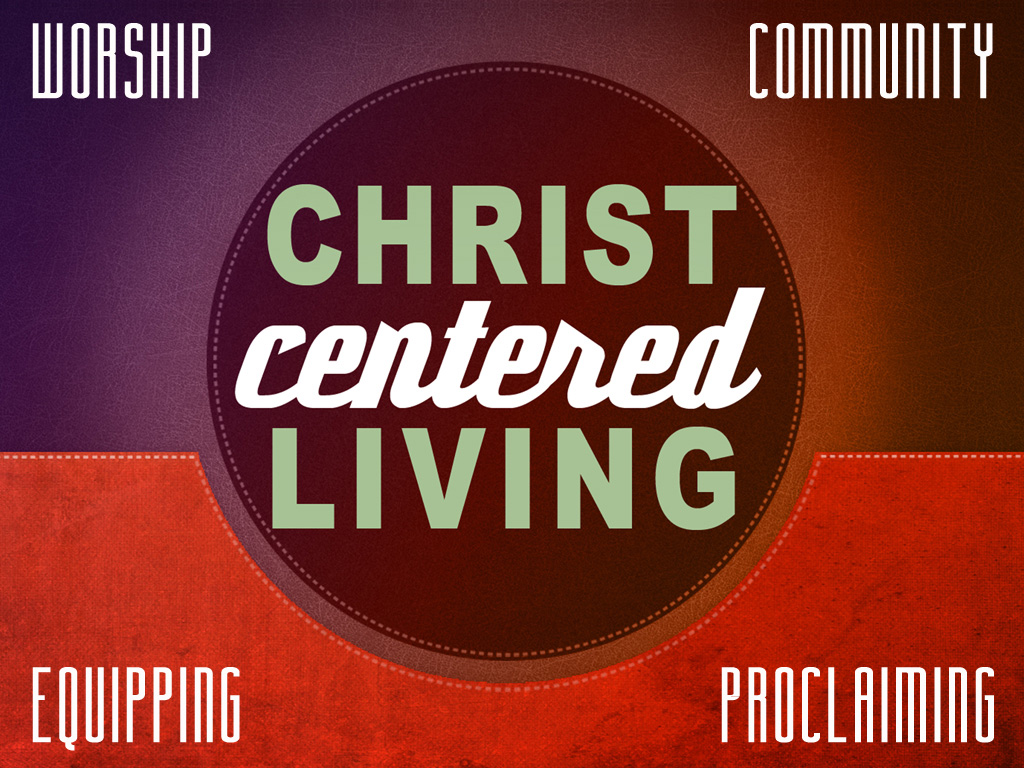 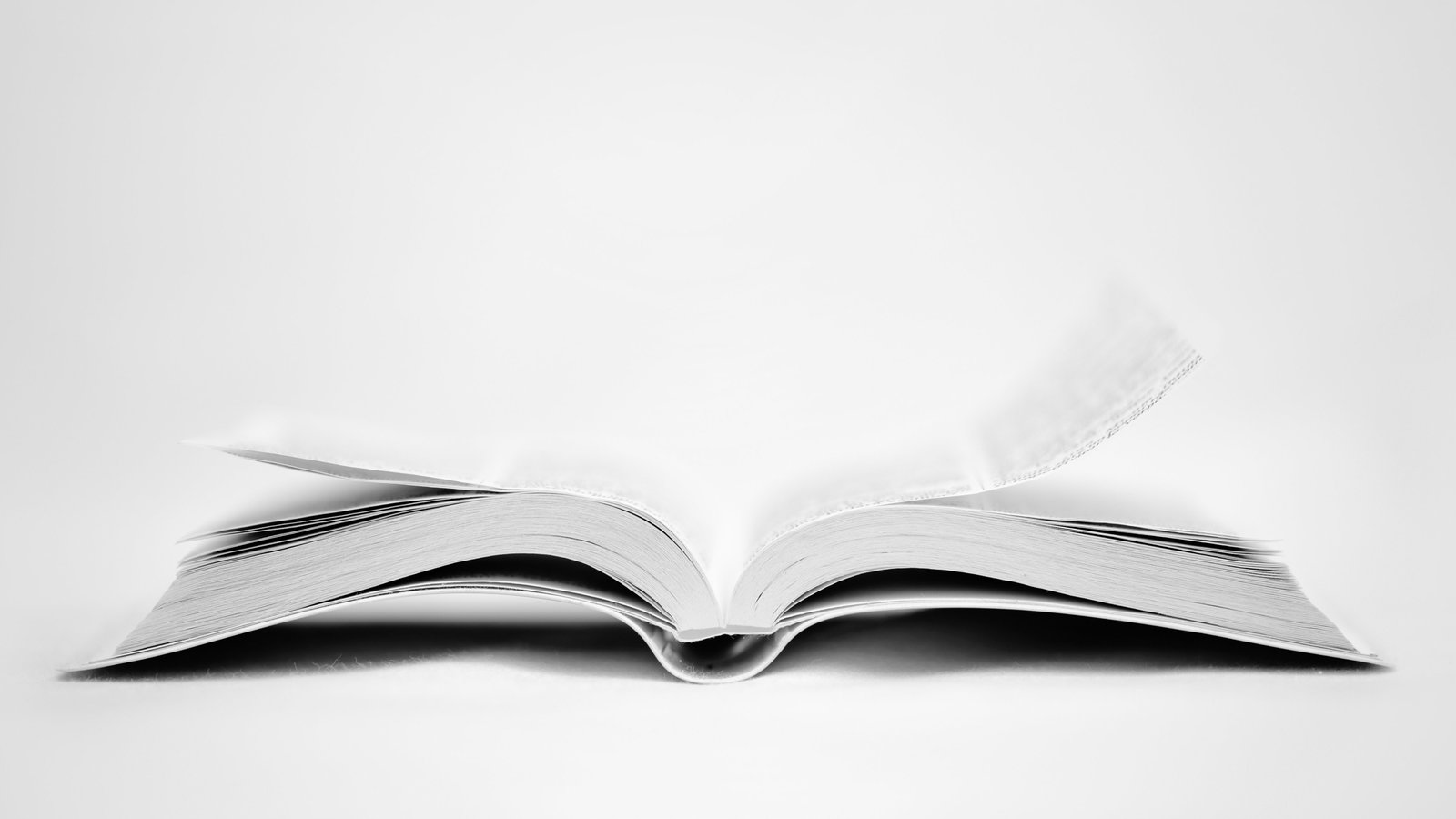 Colossians 3:5-17

“BE what you ARE!”
CHOSEN - HOLY - LOVED